Circular Flow and National Income Accounting
Gross Domestic Product (GDP)
“GDP is the  market value of all final goods and services produces within a country in a given period of time”
Y = C + I + G + NX
Y = GDP
C – Consumption
I – Investment
G – Government Purchases
NX – Net Exports
GDP
GDP is the Market Value
Since market prices measure the amount people are willing to pay for different goods they accurately reflect their value
If a price of an apple is twice that of an orange, the apple contributes twice as much to GDP as the orange
Of All
GDP tries to be comprehensive.
Includes all items produced in the economy and sold legally in the market
GDP also includes the market value of housing services. If people own their houses the govt estimates rent. 
GDP excludes illegal items (drugs)
GDP excludes items that are produced and consumed at home (Vegetable Gardens)
GDP
Final
A greeting card is a final product
Paper used to make the greeting card is an intermediate product. (This is not calculated in the GDP)
The exception is when the “paper” is kept in inventory after being processed. 
Only FINAL goods are calculated in GDP
Goods and Services
GDP includes both tangible and intangible goods. 
Produced
GDP includes goods and services currently produced. (Used cards don’t count)
GDP
Within a country
GDP measures the value of production within the geographic confines of a country. 
In a given period of time
GDP measures the value of production that takes place within a specific interval of time (3 months/ 1 year)

Transfer payments are not part of GDP
Gross National Product
GNP
It is the total income earned by a nations permanent residents (nationals)
Differs from GDP because it includes what our citizens earn abroad, and it excludes what foreigners earn here
Net national Product
Total Income of nations residents (GNP) minus losses from Depreciation. 
Depreciation is the wear and tear of the economy’s stock of equipment.
National Income
National Income is the total income earned by a nations residents in the production of goods and services.
It differs from NNP by excluding indirect business taxes (Sales tax) and including business subsidies.
Personal Income
It is the income that households receive. 
PI includes interest income and income from transfer payments.
Disposable personal Income
It is the income households have after satisfying all their obligations to the government.
Capita Income
It is a measure of all sources of income in an economic aggregate divided by the population. 
Does not measure income distribution of wealth
Economic activity that does not include money is not counted (services rendered free of charge)
International comparisons maybe skewed.
Unemployment
Labor Force – the total numbers of worker including both the unemployed and the employed. 
Unemployment rate – the % of the labor force that is unemployed

Unemployment rate = Number of employed *100
				Labor Force
Employed
Paid/unpaid
Part time/full time
Unpaid workers in a family business
Unemployed 
People who are available to work
People who are trying to find work
Not in the labor force
Full time students
Home makers
People who have given up looking for jobs.
Frictional unemployment
Unemployment that results because it takes time for workers to search for the jobs that best suit their tastes and skills
Natural rate of unemployment
The normal rate of unemployment which unemployment rate fluctuates. 
Why is there always unemployment
Frictional unemployment
Minimum wage laws
Unions
Unemployment insurance
Wages
Efficiency wage theory suggest that firms maybe better off paying more that the equilibrium wage. 
Healthier workforce. 
Lower turnover
Worker Quallity
Inflation
Inflation is the rise in the general level of prices and services in an economy over a period of time
The inflation rate ins the measure of inflation. 

Inflation Rate = CPA – LPA  * 100
			LPA

CPA  - Current Price average
LPA -  Last years Price Average
Consumer Price Index (CPI)
Measures changes in price levels of consumer goods and services purchased by households

Basket  of goods
The basket of goods need to be updated
Problem is any changes always cause controversy
Circular flow of income and expenditure
We calculate GDP in 2 ways
The income approach
Adds up the aggregate income earned during the year by those who produce that output. 
The Expenditure approach
Adds the aggregate expenditure of all final goods and services.
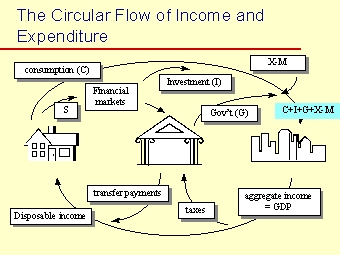 Equations
Aggregate expenditure = GDP = Aggregate Income

Aggregate Income = GDP = NT + DI
DI = C + S
DI + NT = C + I + G + (X-M)
C + S + NT = C + I + G + (X-M)